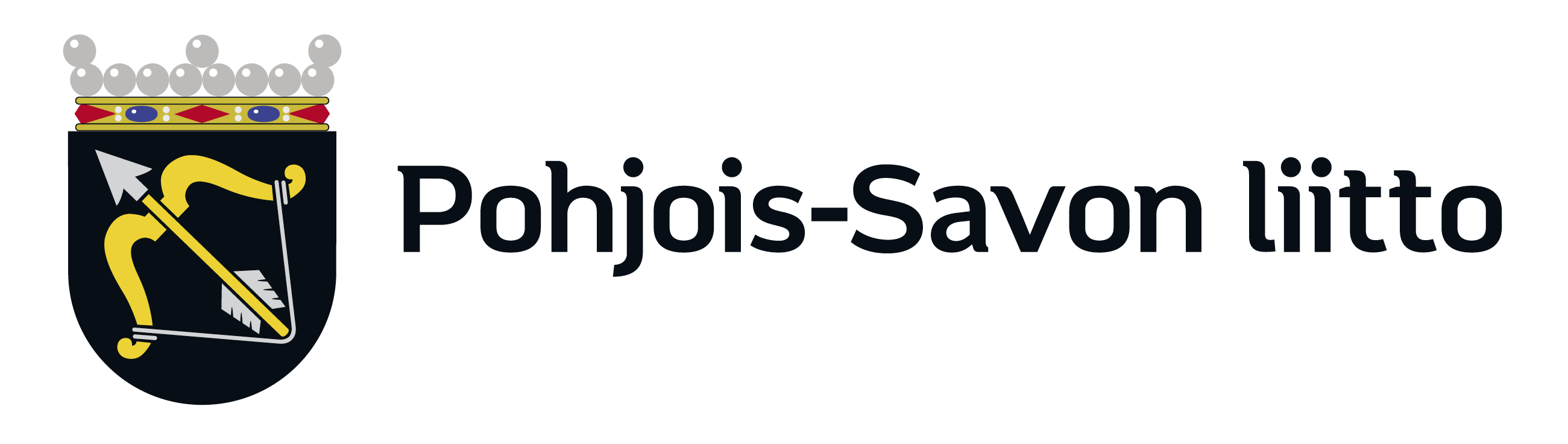 Tilastokeskuksen väestöennuste 2024 Väkiluku maakunnittain vuoteen 2045
Lähde: Tilastokeskus
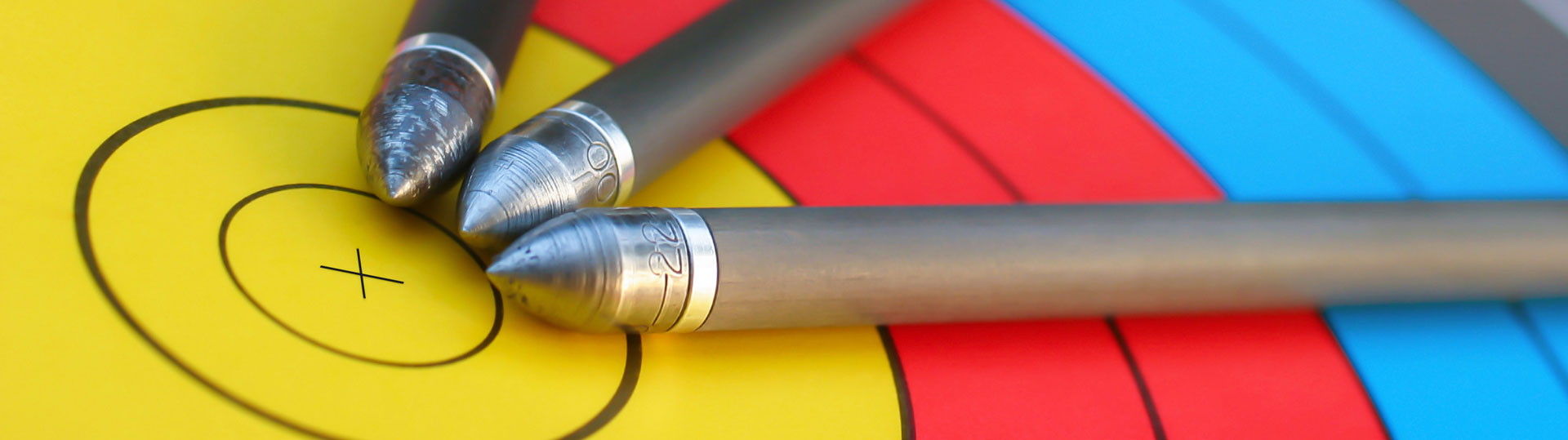 28.11.2024
Vuoden 2024 väestöennusteen oletukset
Vuoden 2024 väestöennusteen oletukset

Tilastokeskuksen tuoreimmassa väestöennusteessa oletetaan, että syntyvyys pysyisi vakiona tulevaisuudessa. Laskennallisen naisten elinaikanaan synnyttämän lasten määrän eli kokonaishedelmällisyysluvun oletetaan olevan 1,26.

Ennusteessa oletetaan, että Suomi saa muuttovoittoa ulkomailta 52 000 henkilöä kuluvana vuonna, 45 000 henkilöä vuoden 2025 aikana ja sen jälkeen 40 000 henkilöä vuosittain. Nettomaahanmuutto-oletukseen liittyy epävarmuutta esimerkiksi Ukrainan sodan vuoksi.

Kuolleisuuden ennustetaan jatkavan alentumistaan koko ennustekauden ajan. Alle 50-vuotiaiden kuolleisuuden oletetaan alenevan samalla tavoin, kuten sen on havaittu alentuneen vertailtaessa periodien 1989–1993 ja 2018–2023 kuolleisuutta. 50 vuotta täyttäneiden ja tätä vanhempien kuolleisuuden oletetaan alenevan samalla tavoin, kuten sen on havaittu alentuneen vertailtaessa periodien 1999–2003 ja 2018–2023 kuolleisuutta. Vertailuperiodista 2018–2023 on jätetty vuosi 2022 pois sen poikkeuksellisen korkean kuolleisuuden vuoksi.

Miesten elinajanodotteen ennustetaan pitenevän vajaalla neljällä ja naisten vajaalla kolmella vuodella vuoteen 2040 mennessä.

Ennuste on trendilaskelma ja tarjoaa päätöksentekijöille mahdollisuuden reagoida

Tilastokeskuksen väestöennusteet perustuvat havaintoihin syntyvyyden, kuolevuuden ja muuttoliikkeen menneestä kehityksestä. Niitä laadittaessa ei oteta huomioon taloudellisten, sosiaalisten eikä muiden yhteiskunta- tai aluepoliittisten päätösten mahdollista vaikutusta tulevaan väestönkehitykseen.

Trendilaskelman luonteen mukaisesti ennusteessa projisoidaan menneen kehityksen jatkuvan tulevaisuudessa. Ennustetta laadittaessa ei oteta kantaa siihen, miten väestön määrän tulisi kehittyä. Väestöennustelukuja tarkasteltaessa onkin hyvä muistaa, että ennuste osoittaa vain sen, millainen väestökehitys on luvassa, jos viimeaikainen väestökehitys jatkuisi muuttumattomana seuraavat vuosikymmenet.

Väestöennusteen tehtävä on tarjota päättäjille työkaluja sen arvioimiseksi, tarvitaanko toimia, joilla väestökehitykseen yritettäisiin vaikuttaa. Päätöksentekijöiden tulisi arvioida ennusteen osoittaman väestökehityksen suotavuus ja ryhtyä tarvittaessa toimenpiteisiin ennusteen toteutumisen estämiseksi, mikäli ennusteen 
osoittama väestökehitys ei ole toivottu. 

Vuoden 2024 väestöennuste on laadittu koko maan osalta vuoteen 2075 ja alueittain vuoteen 2045 asti.
28.11.2024
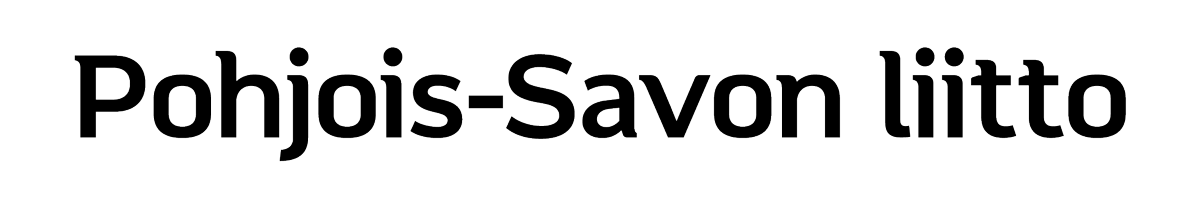 Väkiluvun muutos maakunnittain v. 2023–2045 (%)
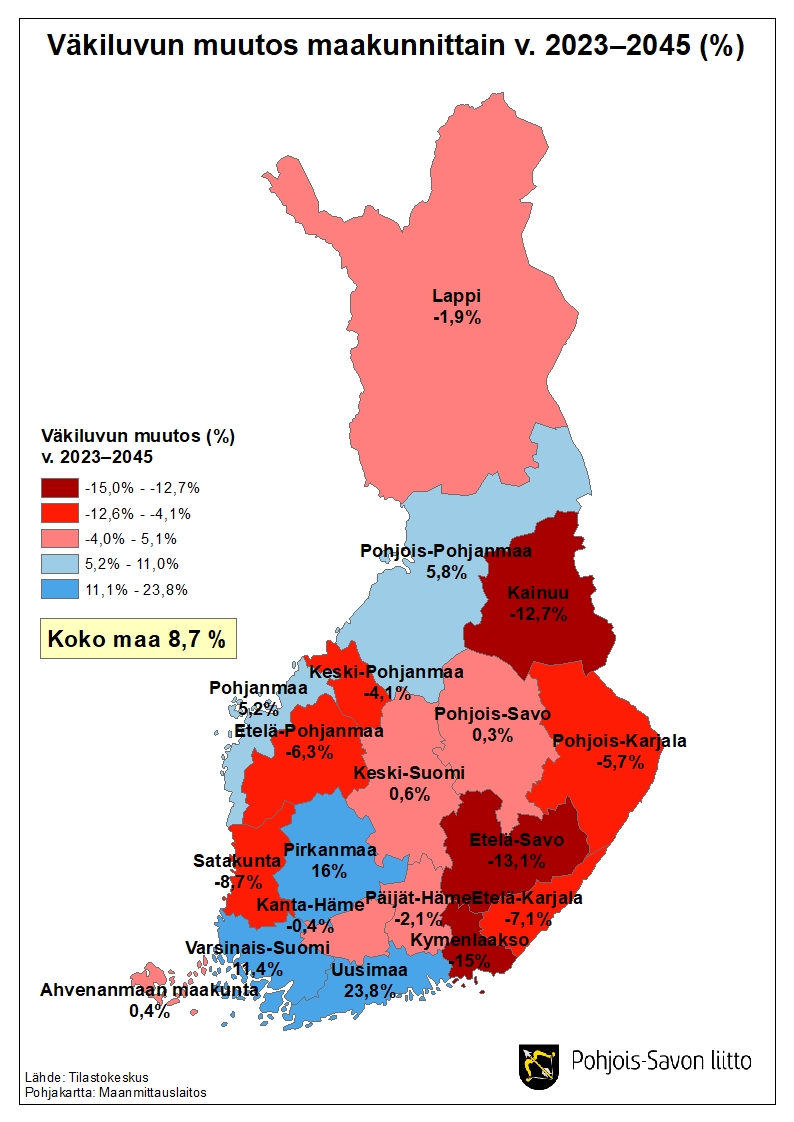 Lähde: Tilastokeskus
Väestö maakunnittain v. 2023 sekä ennuste vuosille 2024-2033 (%)
Lähde: Tilastokeskus
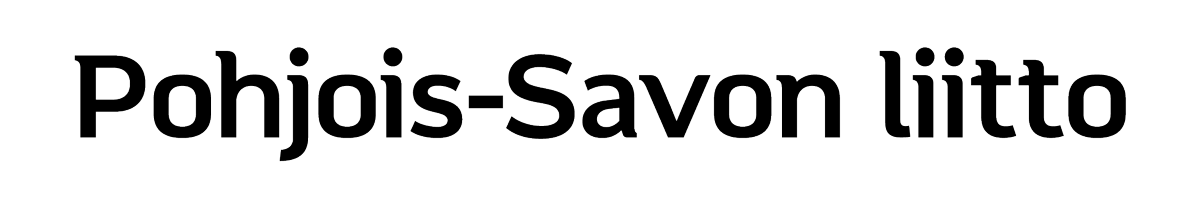 Väestöennuste maakunnittain vuosille 2034-2045
Lähde: Tilastokeskus
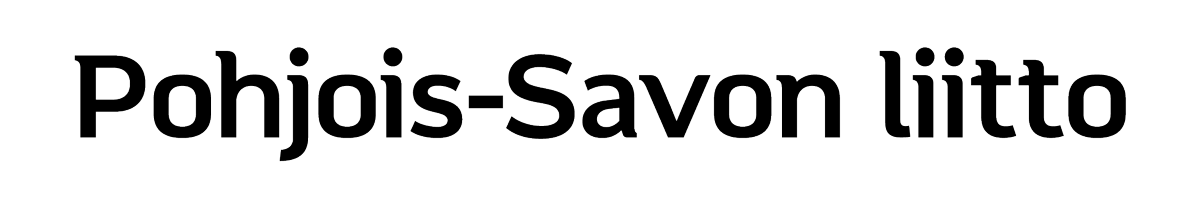 Koko maan väestönkehitys 1975–2023 ja Tilastokeskuksen väestöennusteet
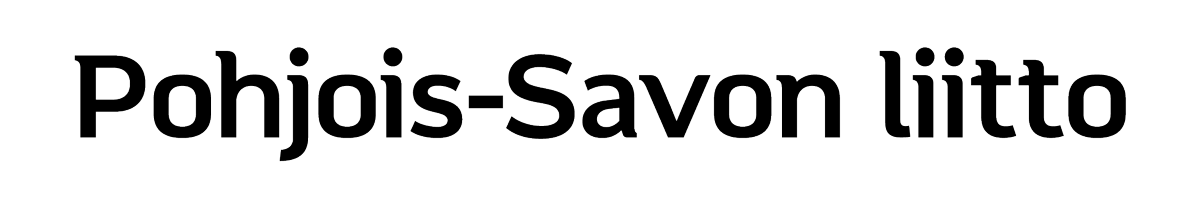 Uudenmaan väestönkehitys 1975–2023 ja Tilastokeskuksen väestöennusteet
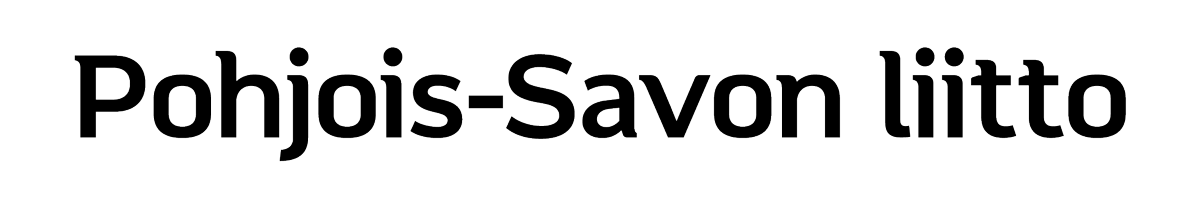 Varsinais-Suomen väestönkehitys 1975–2023 ja Tilastokeskuksen väestöennusteet
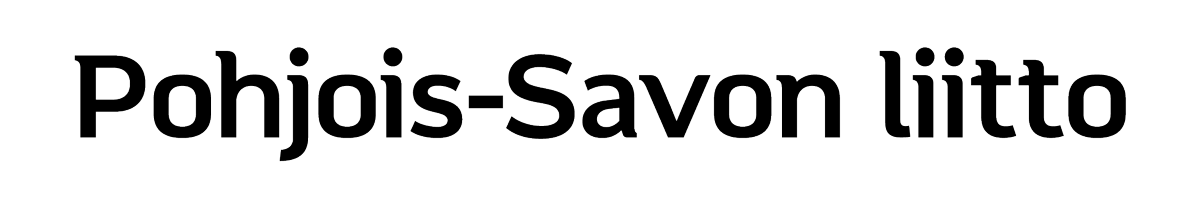 Satakunnan väestönkehitys 1975–2023 ja Tilastokeskuksen väestöennusteet
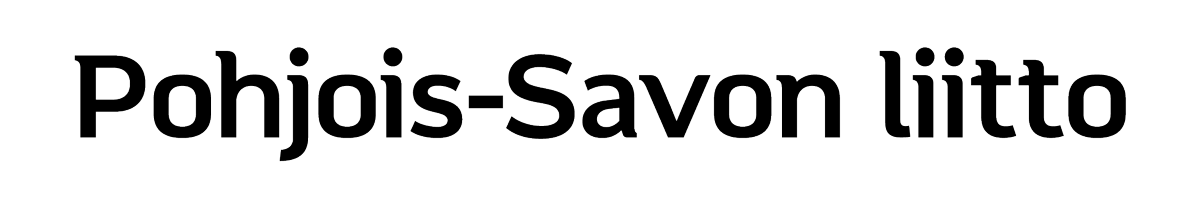 Kanta-Hämeen väestönkehitys 1975–2023 ja Tilastokeskuksen väestöennusteet
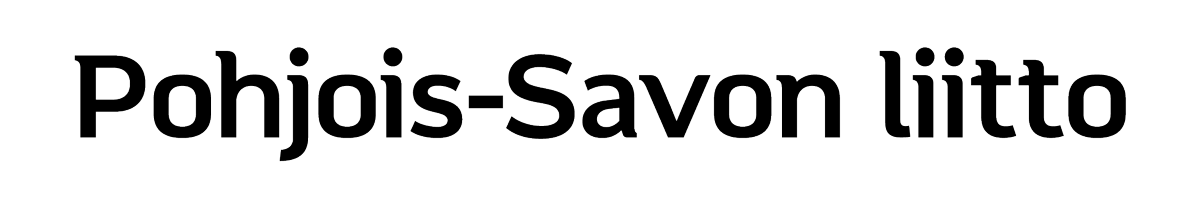 Pirkanmaan väestönkehitys 1975–2023 ja Tilastokeskuksen väestöennusteet
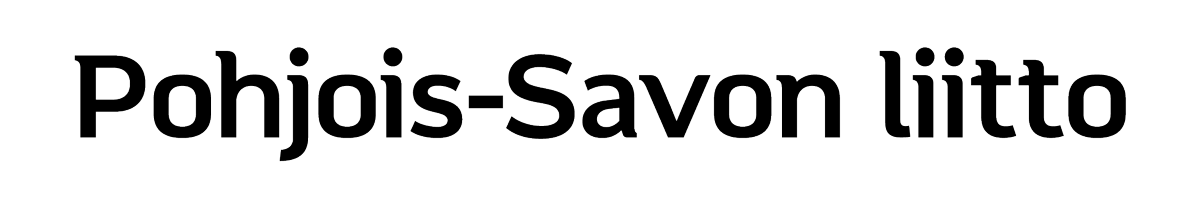 Päijät-Hämeen väestönkehitys 1975–2023 ja Tilastokeskuksen väestöennusteet
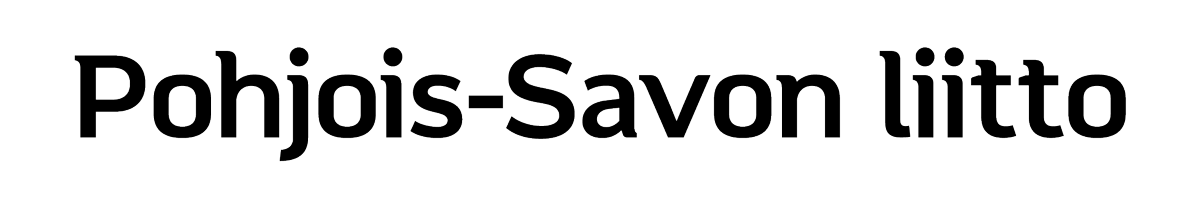 Kymenlaakson väestönkehitys 1975–2023 ja Tilastokeskuksen väestöennusteet
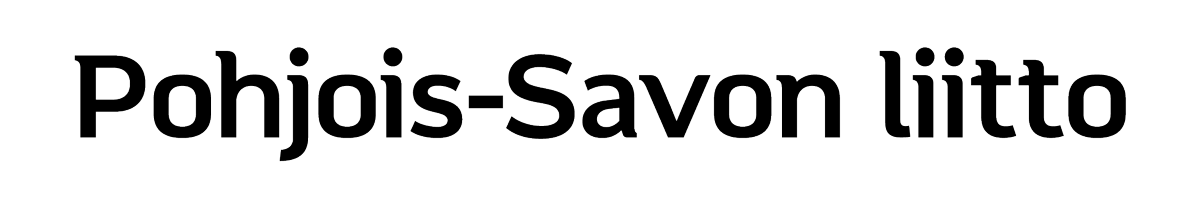 Etelä-Karjalan väestönkehitys 1975–2023 ja Tilastokeskuksen väestöennusteet
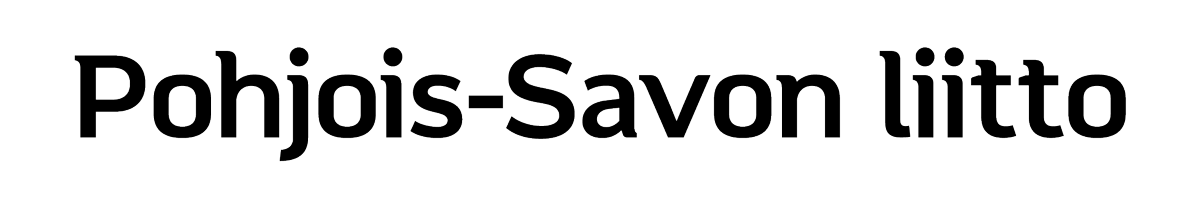 Etelä-Savon väestönkehitys 1975–2023 ja Tilastokeskuksen väestöennusteet
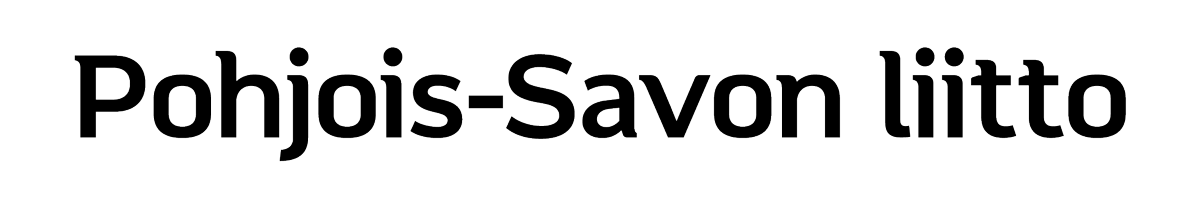 Pohjois-Savon väestönkehitys 1975–2023 ja Tilastokeskuksen väestöennusteet
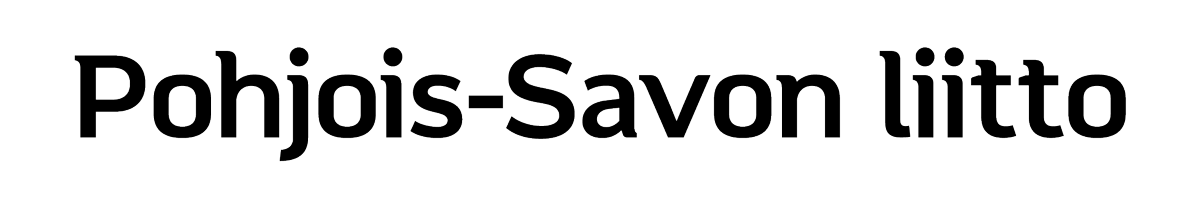 Pohjois-Karjalan väestönkehitys 1975–2023 ja Tilastokeskuksen väestöennusteet
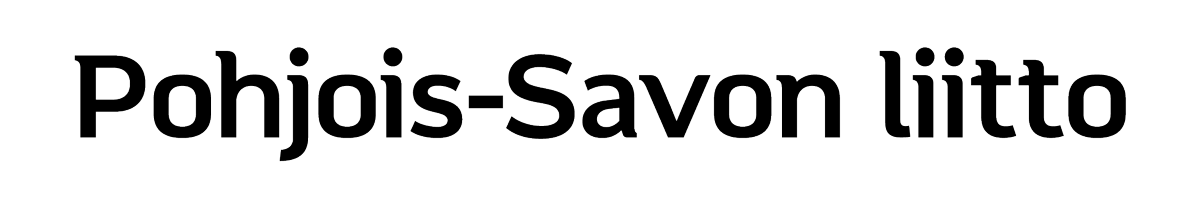 Keski-Suomen väestönkehitys 1975–2023 ja Tilastokeskuksen väestöennusteet
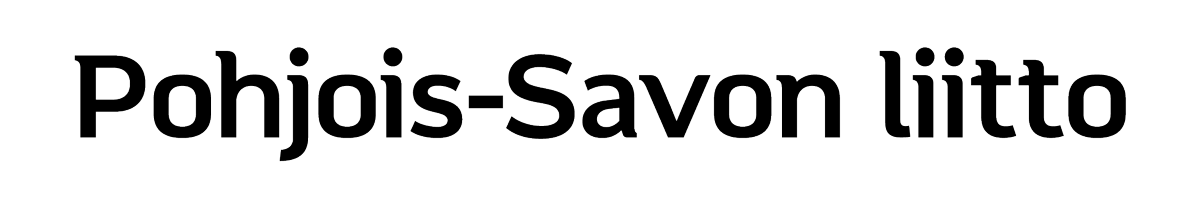 Etelä-Pohjanmaan väestönkehitys 1975–2023 ja Tilastokeskuksen väestöennusteet
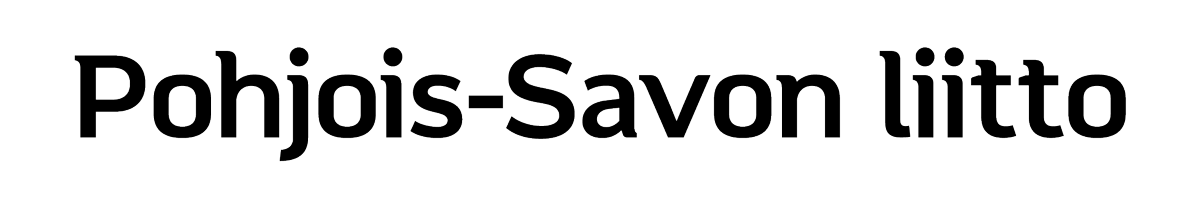 Pohjanmaan väestönkehitys 1975–2023 ja Tilastokeskuksen väestöennusteet
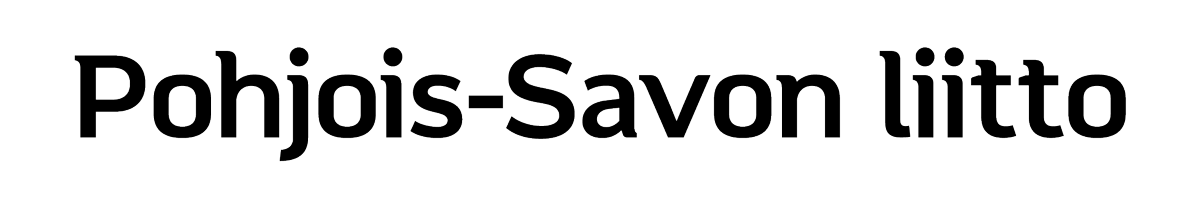 Keski-Pohjanmaan väestönkehitys 1975–2023 ja Tilastokeskuksen väestöennusteet
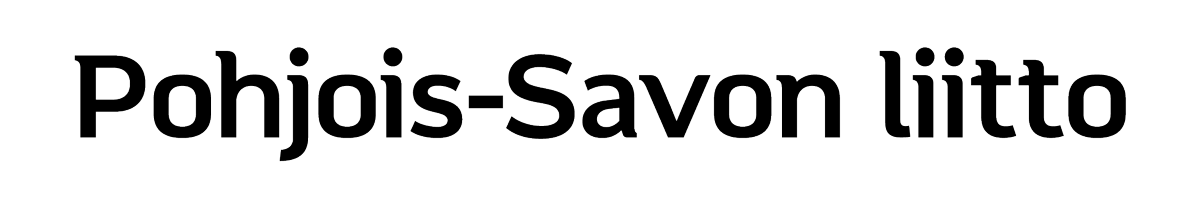 Pohjois-Pohjanmaan väestönkehitys 1975–2023 ja Tilastokeskuksen väestöennusteet
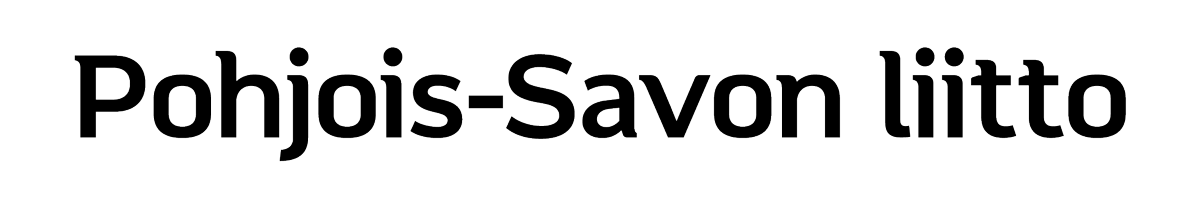 Kainuun väestönkehitys 1975–2023 ja Tilastokeskuksen väestöennusteet
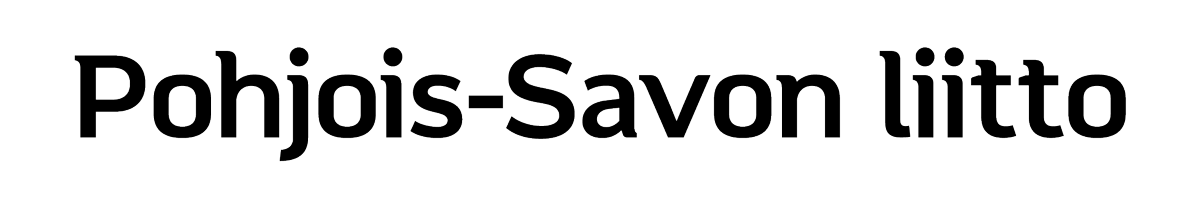 Lapin väestönkehitys 1975–2023 ja Tilastokeskuksen väestöennusteet
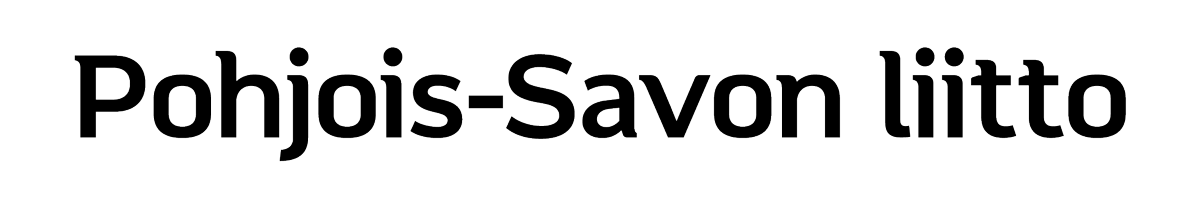 Ahvenanmaan väestönkehitys 1975–2023 ja Tilastokeskuksen väestöennusteet
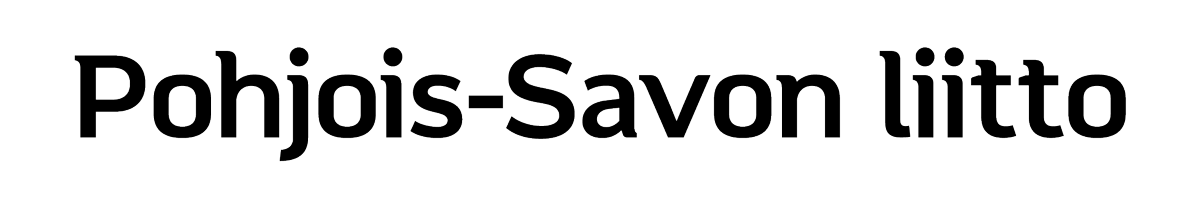 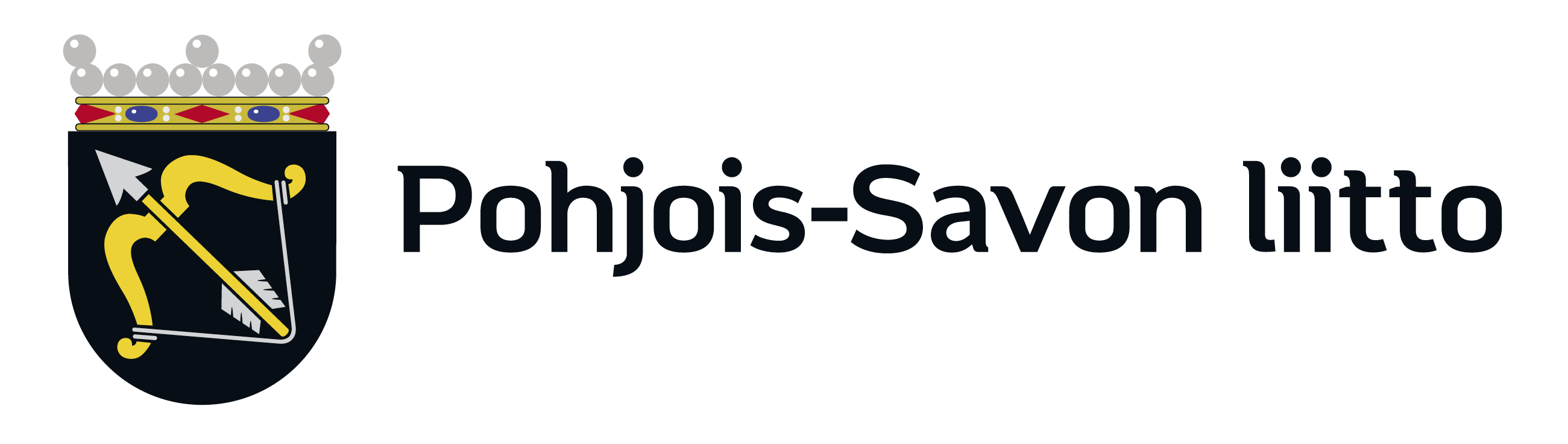 Väestönkehitys 1975–2023 ja Tilastokeskuksen väestöennusteet 2019, 2021 ja 2024, taulukot
Lähde: Tilastokeskus
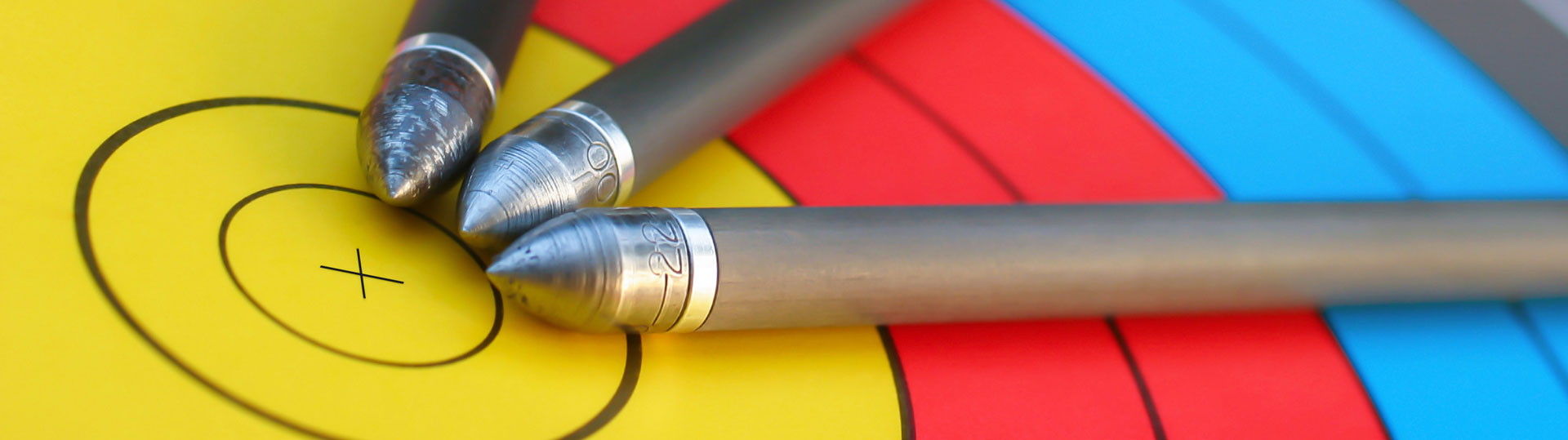 28.11.2024
Toteutunut väestönkehitys v. 1975–1989
Lähde: Tilastokeskus
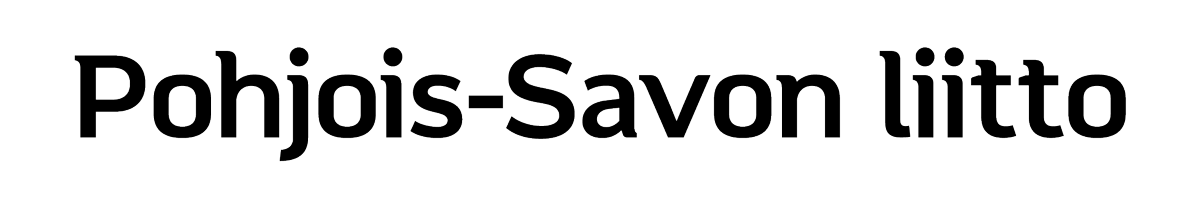 Toteutunut väestönkehitys v. 1990–1999
Lähde: Tilastokeskus
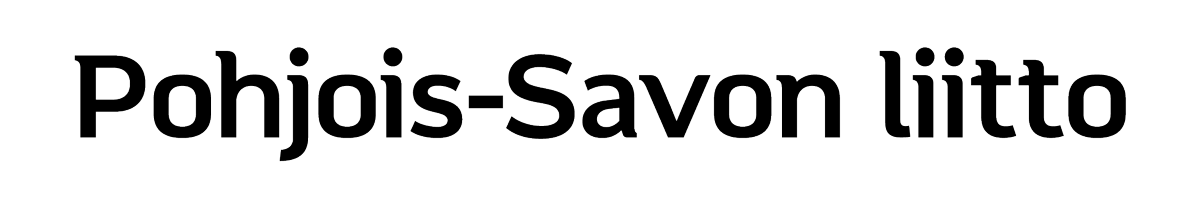 Toteutunut väestönkehitys v. 2010–2020
Lähde: Tilastokeskus
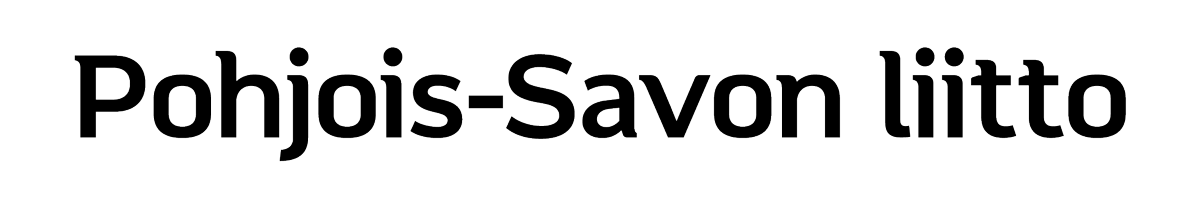 Toteutunut väestönkehitys v. 2021–2023
Lähde: Tilastokeskus
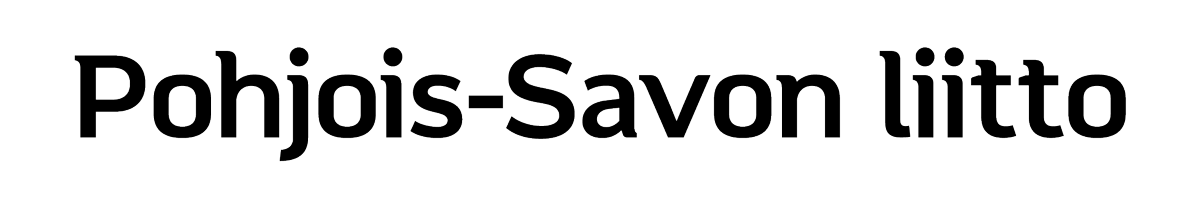 Tilastokeskuksen väestöennuste 2019 vuosille 2019–2029
Lähde: Tilastokeskus
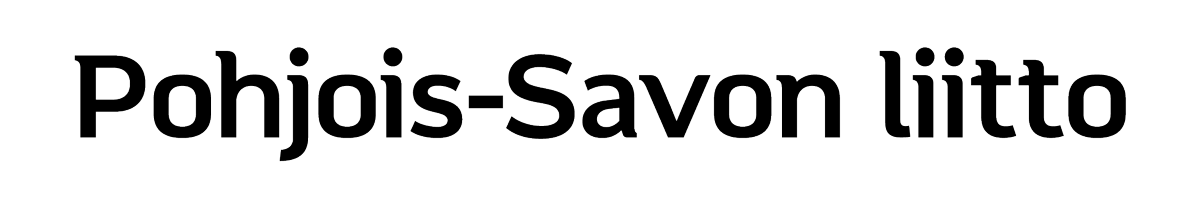 Tilastokeskuksen väestöennuste 2019 vuosille 2030–2040
Lähde: Tilastokeskus
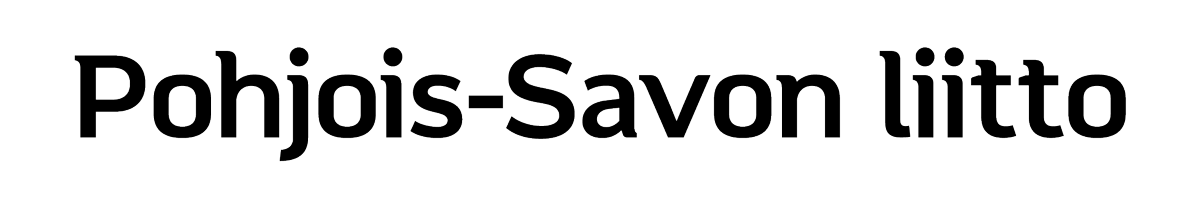 Tilastokeskuksen väestöennuste 2021 vuosille 2021–2029
Lähde: Tilastokeskus
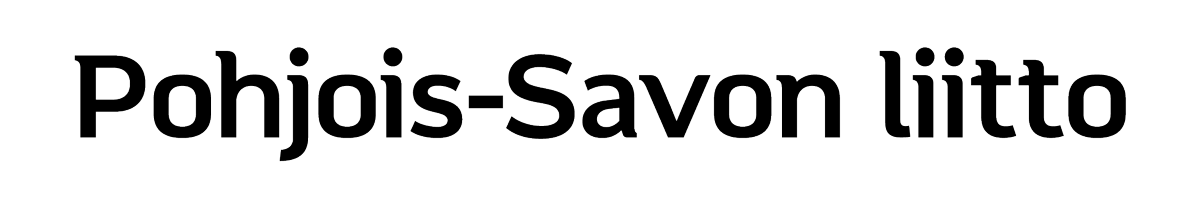 Tilastokeskuksen väestöennuste 2021 vuosille 2030–2040
Lähde: Tilastokeskus
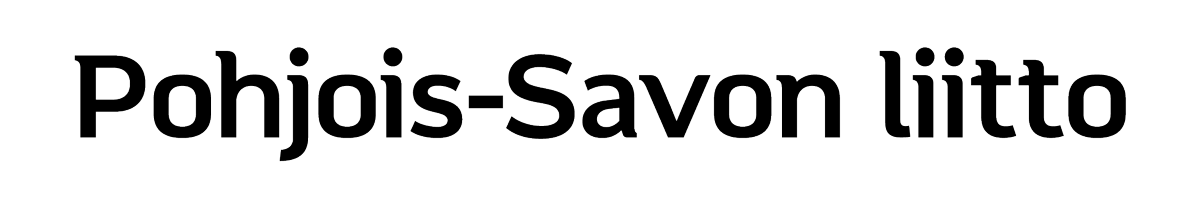 Tilastokeskuksen väestöennuste 2024 vuosille 2024–2034
Lähde: Tilastokeskus
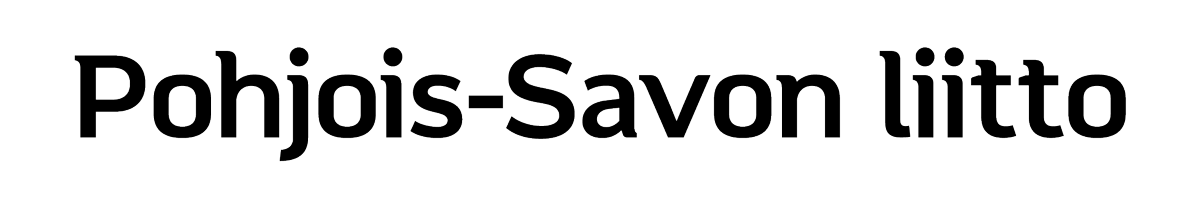 Tilastokeskuksen väestöennuste 2024 vuosille 2035–2045
Lähde: Tilastokeskus
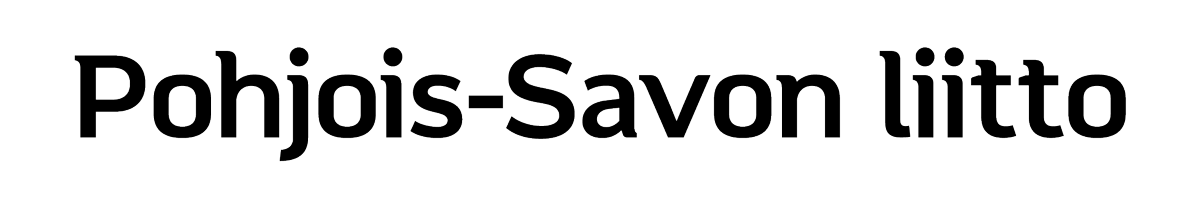